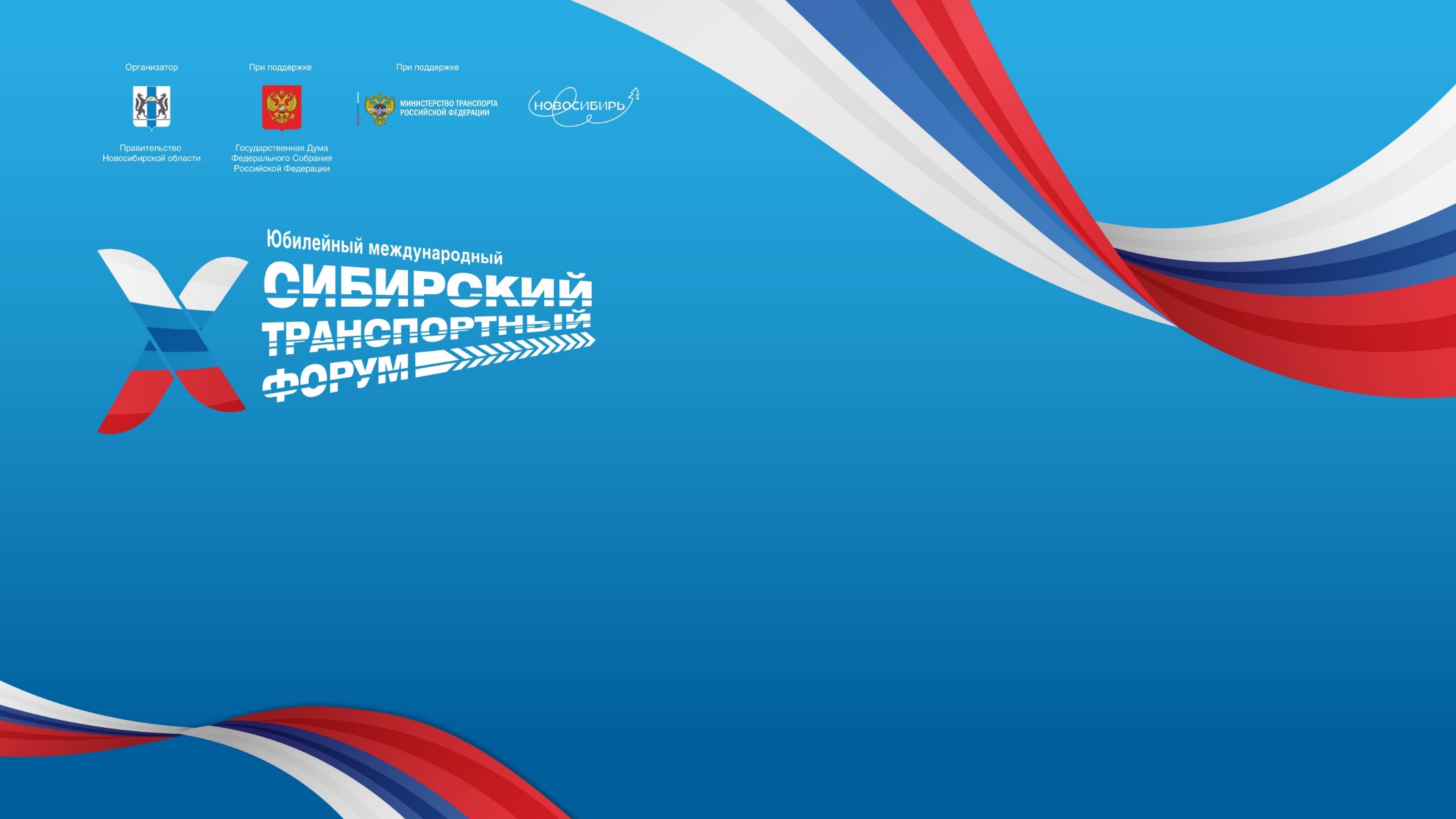 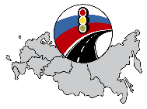 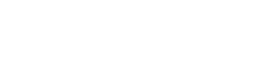 ЦИФРОВИЗАЦИЯ ДАННЫХ ПРИ ПОДГОТОВКЕ ДОКУМЕНТОВ ТРАНСПОРТНОГО ПЛАНИРОВАНИЯ
Литвин Евгений Владимирович
X Международный Сибирский транспортный форум 
и выставка «Современный транспорт и инфраструктура»
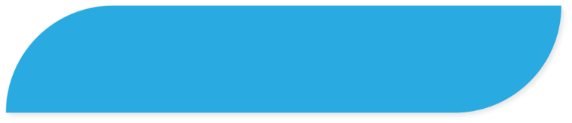 28 – 30 июня 2023
г. Новосибирск
Документы транспортного планирования (ДТрП)
Территория
Виды документов
Региональный комплексный план транспортного обслуживания (РКПТО)*
Субъект
Региональный стандарт транспортного обслуживания (РСТО)*
Программа комплексного развития транспортной инфраструктуры (ПКРТИ)
Комплексные схема организации транспортного обслуживания (КСОТ)
Агломерация
КСОТ
КСОДД
ПКРТИ
Муниципальное образование
ПКРТИ
Документ планирования регулярных перевозок (ДПРП)
КСОДД
2
Цифровизация данных о существующих объектах транспортной инфраструктуры
3
Цифровизация данных о запланированных мероприятиях в транспортной сфере
4
Цифровизация эффективности реализации мероприятий документов транспортного планирования
5
Цифровизация документов транспортного планирования
6
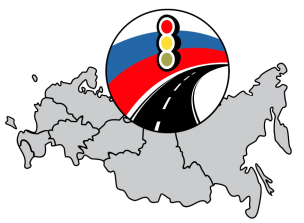 МОО «КООРДИНАЦИОННЫЙ СОВЕТ ПО ОРГАНИЗАЦИИ ДОРОЖНОГО ДВИЖЕНИЯ»
Член Президиума
Литвин Евгений Владимирович

www.ksodd.ru
ksodd@ksodd.ru
Телефон: +7 985 991-84-54